Блог в учебном процессе
Блог (англ. blog, от web log — Интернет-журнал событий, Интернет-дневник, онлайн-дневник) — веб-сайт, основное содержимое которого — регулярно добавляемые записи (посты), содержащие текст, изображения или мультимедиа.
Блогосфера
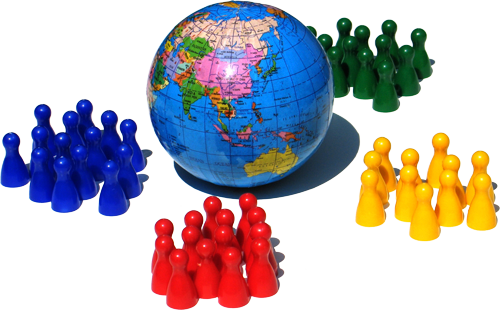 Людей, ведущих блог, называют бло́герами. Совокупность всех блогов Сети принято называть блогосферой. 
Для блогов характерна возможность публикации отзывов (комментариев, «комментов») посетителями.
Особенности блога
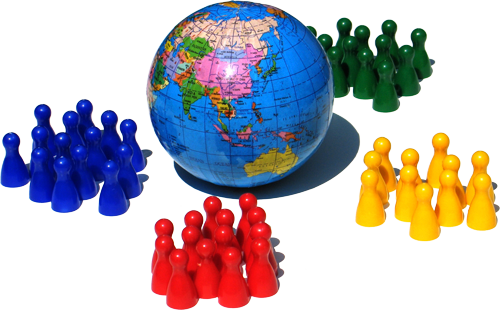 Блог - это персональный сайт, который состоят в основном из личных записей владельца блога и комментариев пользователей к этим записям. 
Комментарии может оставить любой посетитель, а публикация комментария на сайте происходит только с одобрения администратора (владельца) блога.
Техническая основа  блога
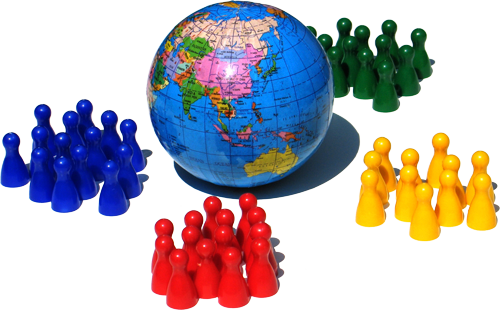 Автономный блог — сайт на отдельном хостинге, работающий с помощью  системы управления содержимым (сайтом). 
Блог на блог-платформе — блог, ведущийся на мощностях блог-службы (Живой Журнал - livejournal.com, blogs.mail.ru, liveInternet.ru, blogger.com и др.).
Блог на блог-платформе
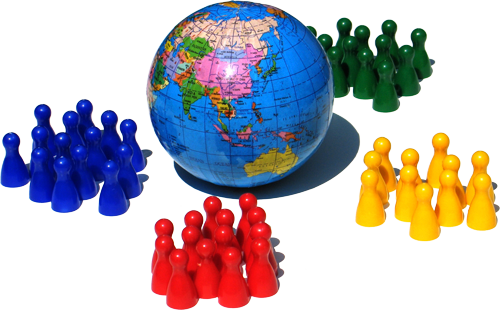 Блог на блог-платформе размещается бесплатно, но в правилах использования оговорено, что владелец блог-платформы может приостановить действие сервиса, либо закрыть его. 
И хотя Вам, возможно, дадут сохранить Вашу информацию, но доменное имя (адрес блога в Интернете) будет потеряно.
Автономный блог
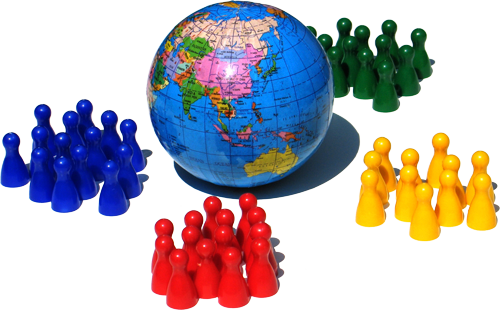 Автономный блог – это сайт (портал) на отдельном хостинге (сервисе размещения сайта в Интернете) и работающий с помощью программного обеспечения: Системы управления содержимым (сайтом).
Хостинг лучше выбирать платный, так как на бесплатном возможен отказ от  предоставления услуги хостинга хозяином сервера без объяснения причин.
Платный хостинг
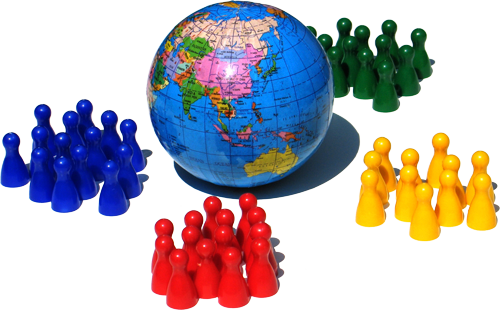 Хостинг должен иметь поддержку PHP и баз данных MySQL. 
Рекомендуем выбирать российскую хостинговую компанию, например timeweb.ru (минимальный тариф 1300 руб./год) или sweb.ru (минимальный тариф 1440 руб./год).
Зарубежный хостинг может быть дешевле, но поисковые сервера (yandex, rambler и т.п.)  плохо индексируют такие сайты.
Блог насервере ЮЗГУ
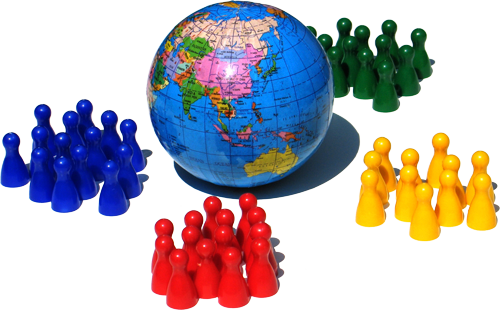 Университет предоставляет своим сотрудником сервис бесплатного размещения сайта (блога), если его тематика: образовательные услуги.
Так же предоставляется домен 3-го уровня (адрес сайта) типа: имя.swsu.ru.
На сайте будет установлено и настроено программное обеспечение для работы блога WordPress.
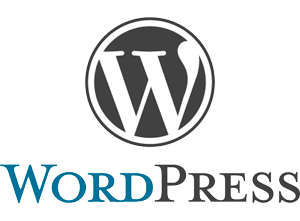 Установка блогаWordPress
Скачать версию блога можно бесплатно на сайте ru.wordpress.org.
Знаменитая «установка за 5 минут» сводится к тому, что после скачивания пакет нужно разархивировать и поместить в нужную директорию на сервер. Потом обратиться к этой директории из браузера и ответить на несколько вопросов.
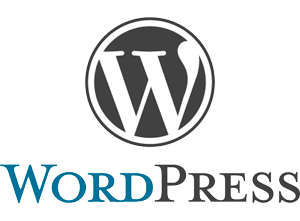 ШаблоныWordPress
Для  оформления  блога в сети Интернет есть огромное коли-чество шаблонов, как бесплатных, так и платных.
Например, можно бесплатно скачать русские темы и шаблоны для Wordpress с сайта wordpresse.ru.
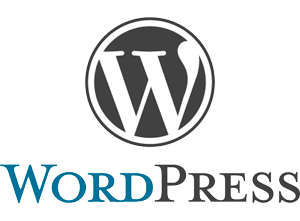 Работа в блогеWordPress
Для  повышения функ-циональности блога в Интернете можно бес-платно скачать допол-нения - плагины.
Например, плагин Akismet использует общую базу спам-комментариев, и заносит комментарии с нежелательной рекламой (спамом)  в отдельную папку.
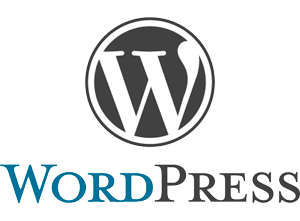 Работа в блогеWordPress
Удалить ненужные комментарии, так называемый спам, можно нажатием на одну кнопку-ссылку: меню «Комментарии» – «Спам» – «Очистить спам».
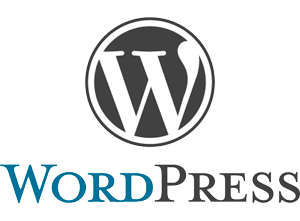 Работа в блогеWordPress
Добавить новый информационный блок (запись) можно в админ-панели: меню «Записи» - «Добавить новую».
Если у Вас установлен плагин TinyMCE, то панель редактора напоминает панель MS Word.
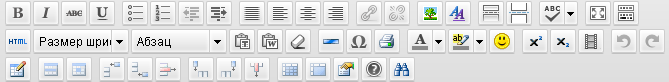